Embedded Digital Object Viewers in the ArchivesSpace PUI
Kevin ClairArchivesSpace Member Forum
2023 July 26
The Question
Can archival materials that have been digitized be made visible through the ArchivesSpace PUI, regardless of format?
The Existing Approach
With the right metadata attributes, it is possible to display images in the PUI out of the box
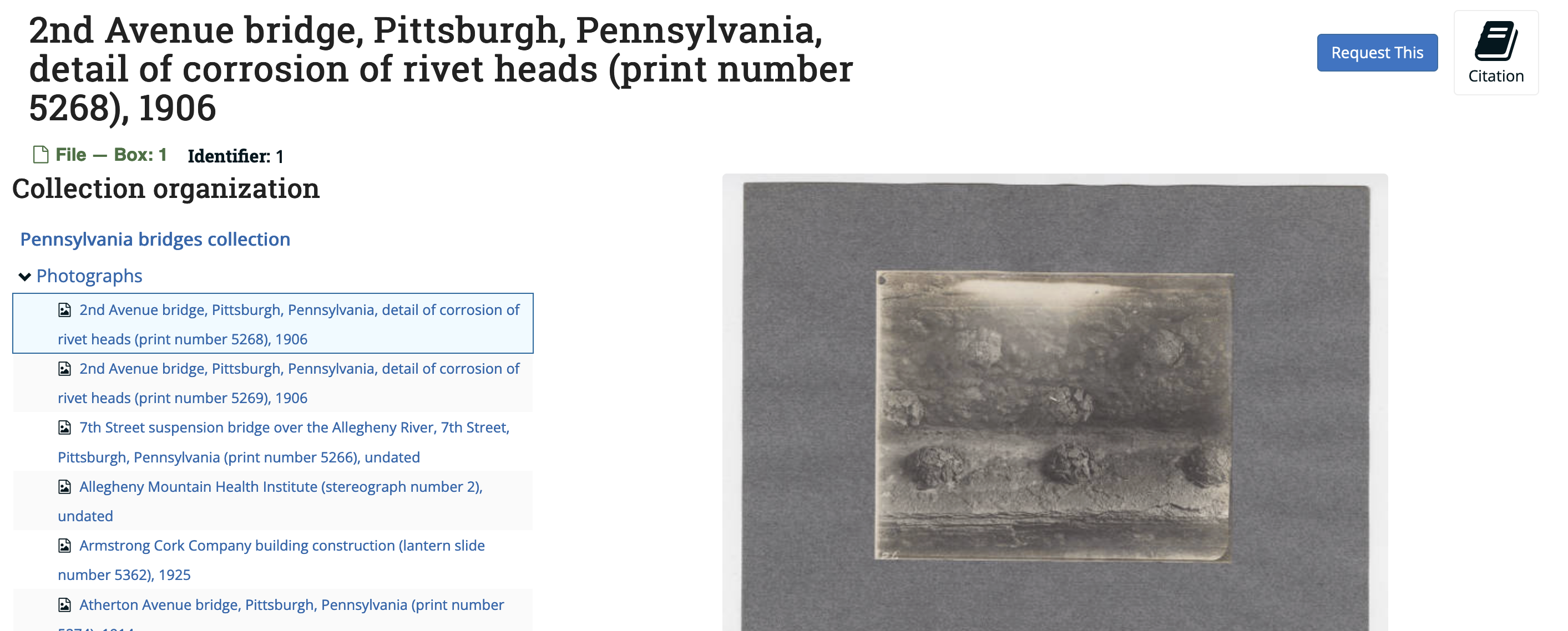 The Shortcomings
It only works for images; it doesn't allow for interaction with the image or its metadata in CONTENTdm
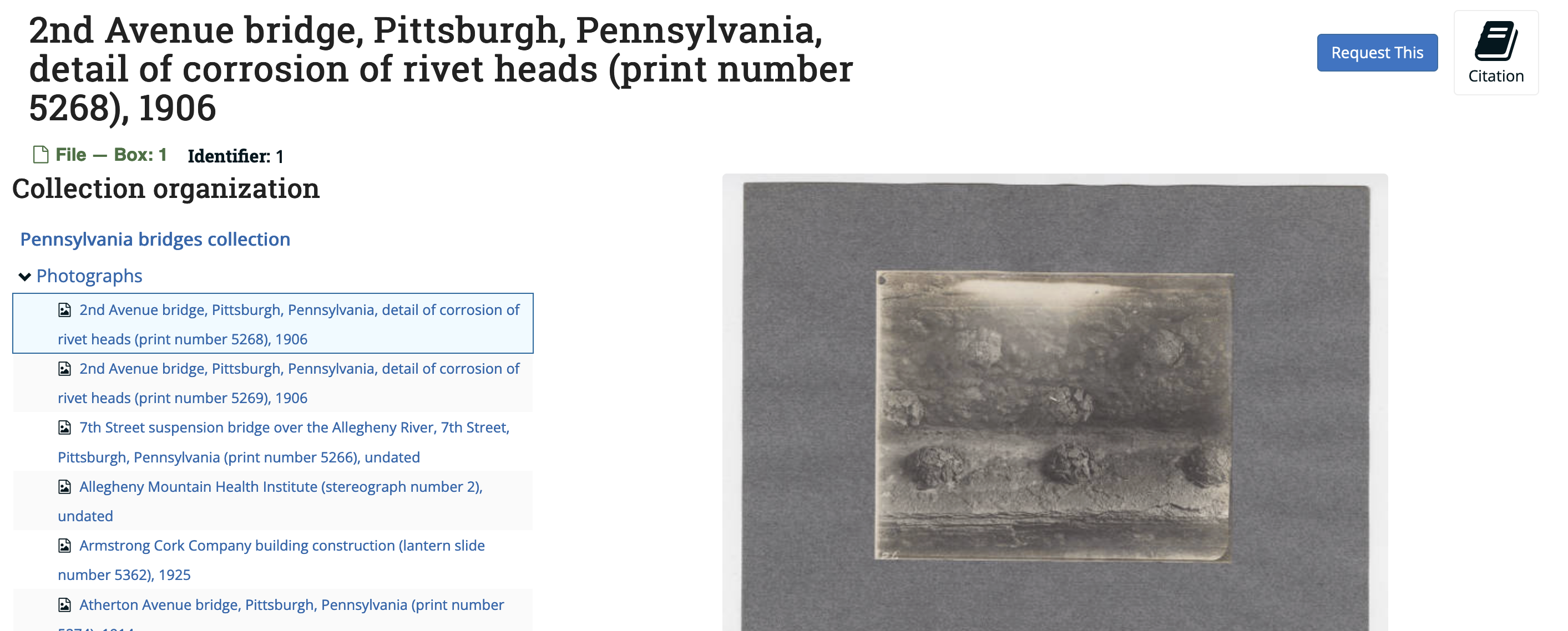 The Additional Wrinkle
Penn State relies on Kaltura MediaSpace for management of A/V. It can be embedded anywhere; how about ArchivesSpace?
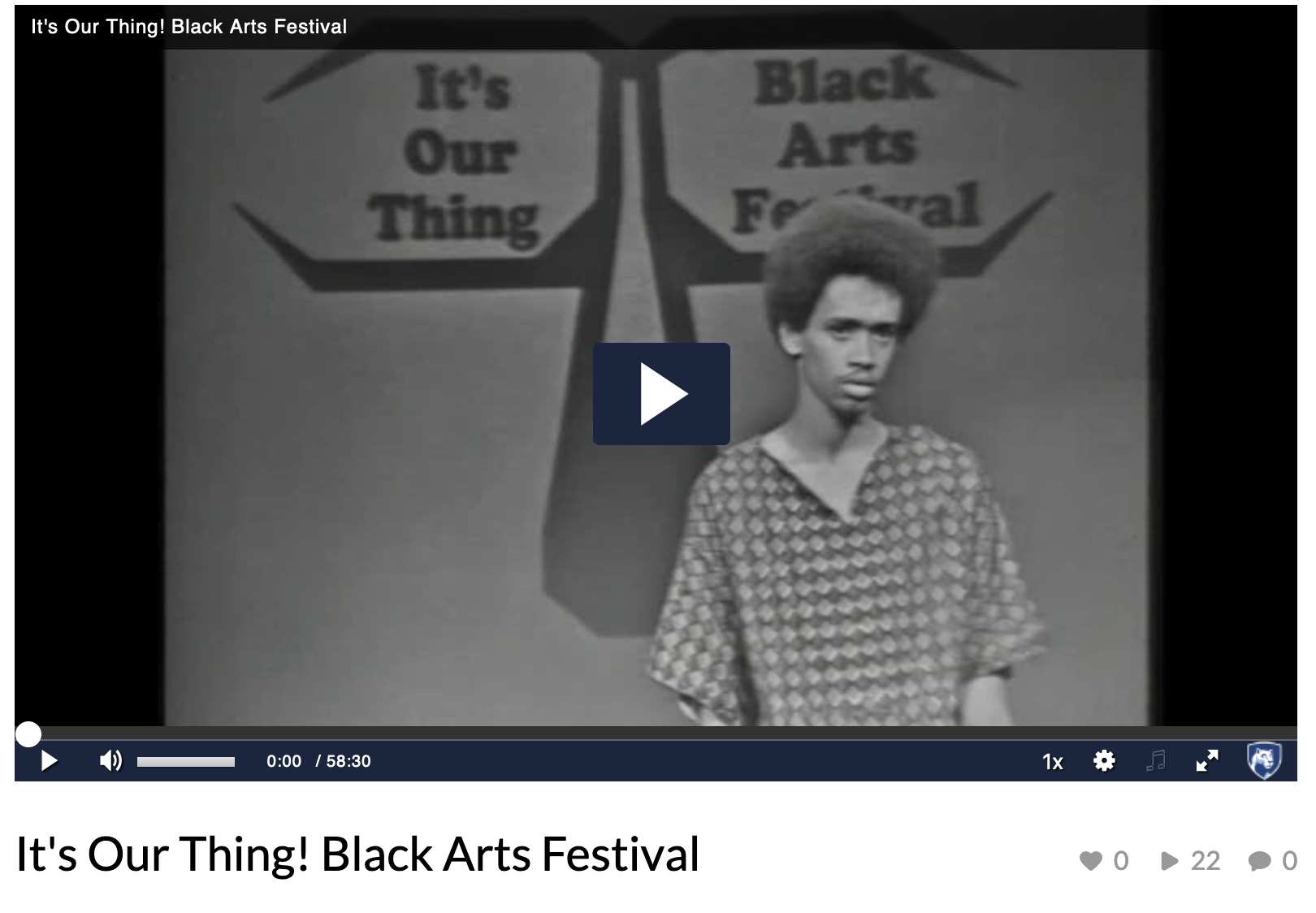 The Solution
CONTENTdm IIIF manifests + Mirador
Kaltura embed code
All contained in one plugin
The Logic
If the File URI is a IIIF manifest, display a Mirador viewer (if Mirador is enabled)
If the File URI is a kaltura.com address, embed a Kaltura viewer (if it is enabled)
Otherwise fall back to ArchivesSpace default behavior
How It Looks
https://aspace.libraries.psu.edu/repositories/3/archival_objects/235178
How It Looks
https://aspace.libraries.psu.edu/repositories/3/archival_objects/235241
The Problems to Fix
Display logic based on text fields (prone to errors) -- How to mitigate?
Should Kaltura and Mirador viewers be separate plugins? If not, ensure one can work without the other
Need to update a lot of digital object URLs
Thanks!
Kevin Clair
kmc35@psu.edu
@clairyroubaix.bsky.social